For Public – Confidential information redacted
Lorlatinib for previously treated ALK-positive advanced non-small-cell lung cancer [ID1388]
Lead team presentation
Gillian Ells, Rebecca Harmston, Soo Fon Lim
ERG: Aberdeen HTA Group
Technical team: Gary McVeigh, Luke Cowie, Richard Diaz, Linda Landells
Company: Pfizer
7th January 2020
Disease background: ALK+ NSCLC
Lung cancer is third most common cancer in the UK (~13% of all cancer)
Most (~ 88%) lung cancers are non-small cell lung cancer (NSCLC) 
In 2016 approximately 32,533 people were diagnosed with NSCLC in England, of whom 53% had stage IV disease
Prognosis is often poor due to late diagnosis
ALK testing is a standard part of the diagnostic work-up in NSCLC
ALK is a rare mutation with an estimated prevalence rate of between 1.6% and 5% in NSCLC, almost exclusively in adenocarcinoma NSCLCs
ALK mutations are more common in younger people who are non-smokers
Brain metastases are a frequent complication, occurring in ~30% of ALK+ NSCLC
2
Proposed treatment pathway
ALK positive NSCLC
Atezolizumab plus bevacizumab, paclitaxel and carboplatin (TA584)
Atezolizumab (TA520)
Pembrolizumab (TA428)
Singlet chemotherapy
PDC
Crizotinib
(TA406)
ALK testing is routine: PDC 1st line pathway is small & dwindling
Most ALK+ patients now receive alectinib first line.
ALK status undetermined
Ceritinib
(TA500)
Alectinib
(TA536)
Crizotinib
(TA422)
PDC
(TA181)
Ceritinib
(TA395)
Brigatinib
(TA571)
Ceritinib
(TA395)
Brigatinib
(TA571)
Lorlatinib
Atezolizumab (TA520)
Pembrolizumab (TA428)
ALK = anaplastic lymphoma kinase
 PDC = platinum doublet chemotherapy
Lorlatinib (Lorviqua, Pfizer)
4
Clinical evidence: key trial
5
[Speaker Notes: Adapted from Table 6 page 33 and Table 7 page 34 of CS]
Clinical evidence: baseline characteristics
6
[Speaker Notes: Adapted from Table 11 page 41 of CS]
Clinical evidence: PFS & OS from Study 1001
7
[Speaker Notes: Table 20 page 51 of CS]
MAIC results: PFS & OS
PFS
OS
8
[Speaker Notes: Table 25 page 60 of CS (updated as Table 4 in response to clarification question A9)
Table 26 page 62 of CS]
Company’s model
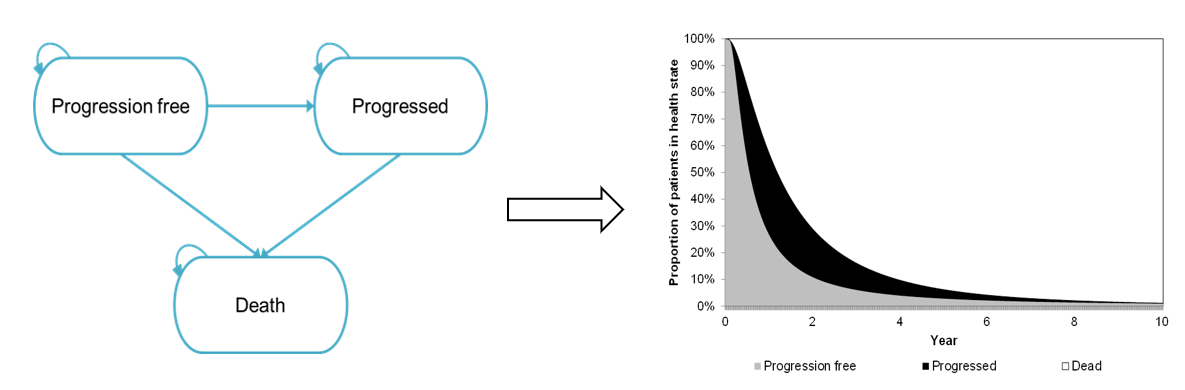 Partitioned survival model with 3 health states: progression-free, progressed disease and death.
A lifetime horizon of 20 years applied in the model base case.
30-day cycle length (aligns with pack size), with a half-cycle correction applied.
NHS and Personal Social Services (PSS) perspective
An annual discount rate of 3.5% for costs and benefits
9
Background
10
Patient and carer perspectives
A devastating diagnosis with big mental health impact for patients and families. 
All current treatments have side effects that impact on QoL: hair loss, weight gain, muscle aches, severe constipation and sun-sensitivity (extremely painful).
Although there are four ALK TKIs, in practice only alectinib is currently available for most new patients.
ALK TKI treatments are a huge improvement over chemotherapy treatments. People can live ‘relatively normally’ and don’t feel like cancer patients (hair loss etc.). There is a reduced need for hospital visits with all the associated burdens. 
Lorlatinib appears more easily tolerated than other ALK TKIs (e.g. less fatigue, no sun sensitivity or GI problems). Many patients find their initial symptoms improve vastly upon starting treatment, which means they can return to work.
Side effects include mood swings and increased ‘vivid dreams’, but patients in general feel that these are not greatly impacting their QoL and are easily tolerated.
One tablet per day makes it easier to take and minimises impact on QoL.
11
Issues resolved during technical engagement (1)
12
Issues resolved during technical engagement (2)
Updated PAS submitted post-technical engagement.
13
Outstanding issues after technical engagement
Issue 3 – Method for the indirect comparison (slides 15 to 16)
MAIC with EXP-2:3A matching (Method 1) 
MAIC with EXP-3B:5 matching (Method 2), or 
independent curves (Method 5)?
Slide 19: potential large impact on ICER

Issue 5 - Utility values (slide 17)
Progressed disease utility for both arms
Utility value for progressed disease reflects time on treatment with lorlatinib beyond progression 
Slides 19 & 21: moderate impact on ICER
14
Issue 3: Selection of method for the indirect comparison used in the economic modelling (1)
Background: The company used 3 techniques for comparing lorlatinib to PDC:
Stakeholder comments:
The main rationale for selecting independent curves in the submitted base case was that it is unclear if OS satisfied the proportional hazards assumption for the MAIC.
While considering the MAIC robust and accepting the plausibility of methods 1 and 2, on balance, the ERG prefers the company’s choice of independently fitted curves (method 5)
15
Issue 3: Selection of method for the indirect comparison used in the economic modelling (2)
ERG comment: The reason behind matching on the EXP-2:3A patient population is that they are more in line with the patients within the ALUR, ASCEND5 and PROFILE 1001/1005 studies as they received both chemotherapy and crizotinib previously. The company indicate that EXP-2:3A is their primary matching cohort, but because EXP-3B:5 is the target population, they also carried out an analysis for that as well.
Question: What method for indirect comparison does the committee think is most appropriate for decision making?
16
Issue 5: Selection of utility values
Background
The value (0.65, Labbé 2017) chosen for the progressed disease state in the base case appears high compared with published values specific to treatment line.
Stakeholder comments
This value appears to reflect health status around the time of progression on an ALK TKI, when patients may still be on treatment, rather than reflecting QOL in progressed state where patients deteriorate over time.
ERG and tech team preference: 
The ERG feels that 0.59 may be a reasonable average of utility values in the progressed disease health state. The technical team would also support a 2 value utility for progressed disease.
Question: What utilities does the committee think are most appropriate for decision making? 
Progressed health state utility value of 0.59? 
Value of 0.65 for lorlatinib patients in progression and on treatment and 0.59 for progressed and off treatment in both arms?
Value of 0.65 for lorlatinib patients in progression and on treatment and 0.46 for progressed and off treatment in both arms?
17
Cost effectiveness results – updated base caseLorlatinib vs PDC
18
Impact of Issues 3 and 5 – Lorlatinib vs PDC
19
ERG exploratory analysis (lorlatinib v PDC)
20
Impact of Issue 5 – Lorlatinib vs ABCP
21
ABCP – ERG-reduced population adjustment
OS curves applied in the company’s revised base case, with adjustment to the PDC curve to reflect superior efficacy compared to single agent chemotherapy, and the company’s full population adjustment (for ALK+ versus EGFR+) applied to ABCP.
ERG 25% adjustment
Company base case
OS curves applied in ERG exploratory ABCP comparison, with a proportionally reduced population adjustment (for ALK+ versus EGFR+) applied to ABCP for improved clinical plausibility relative to PDC efficacy.
22
ERG exploratory analysis (lorlatinib v ABCP)
23
Equality issues and innovation
No equality issues have been raised during this appraisal.

Company on innovation:
Lorlatinib is the first third-generation targeted therapy for patients with ALK-positive advanced NSCLC. Lorlatinib was specifically designed to penetrate the blood-brain barrier. Lorlatinib is active against all single ALK resistant mutations and retains significant activity against the G1202R mutation, which is the most common ALK mutation among patients who have progressed following treatment with first- and/or second-generation ALK TKIs. 
The technical team considers that all relevant benefits associated with the drug are adequately captured in the model.
24
Key issues
Issue 3 - Selection of method for the indirect comparison used in the economic modelling
Should the indirect comparison be conducted using method 1 (MAIC with EXP-2:3A matching), method 2 (MAIC with EXP-3B:5 matching), or method 5 (independent curves)?

Issue 5 - Selection of utility values
Should the utility for progressed disease for both arms be 0.59?
Or, should the utility value for progressed disease reflect time on treatment with lorlatinib beyond progression: 
Value of 0.65 for lorlatinib patients in progression and on treatment and 0.59 for progressed and off treatment in both arms? 
Value of 0.65 for lorlatinib patients in progression and on treatment and 0.46 for progressed and off treatment in both arms?
25
Key issues
ICER ranges – Lorlatinib vs PDC:

Lowest = £49,662 (Method 1 + Utility method 1)
Highest = £69,809 (Method 2 + 0.59 PD utility)
ICER ranges – Lorlatinib vs ABCP:

Lowest = £12,505 (Updated base case)
Highest = £13,978 (Utility method 2)
Note: PAS price for lorlatinib and list prices for comparators and subsequent treatments.
26